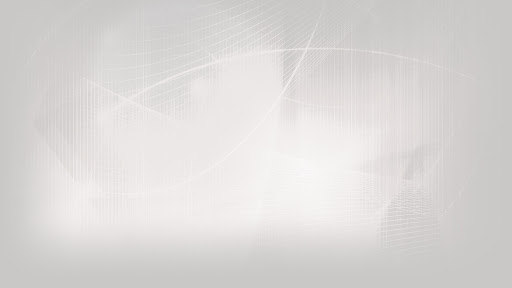 Fighting
God’s Love in…
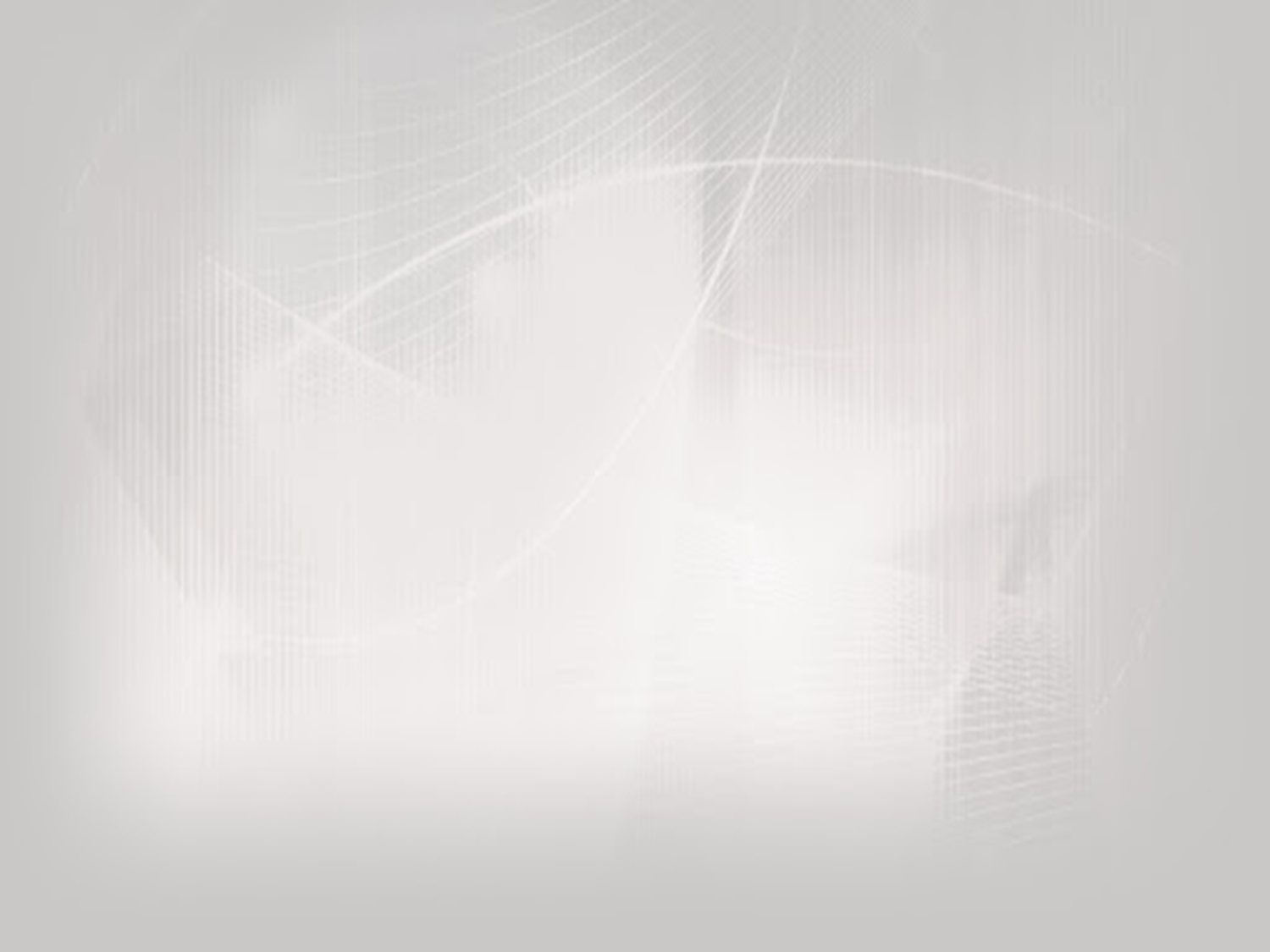 God Has Always Fought for His People
Genesis 15:1 I am your shield 
Exodus – Deuteronomy 
Plagues on Egypt, battles in the wilderness 
Joshua 
Jericho, Ai, 5 kings, … 
Judges 
Othniel, Ehud, Gideon, Samson 
Kings & Prophets
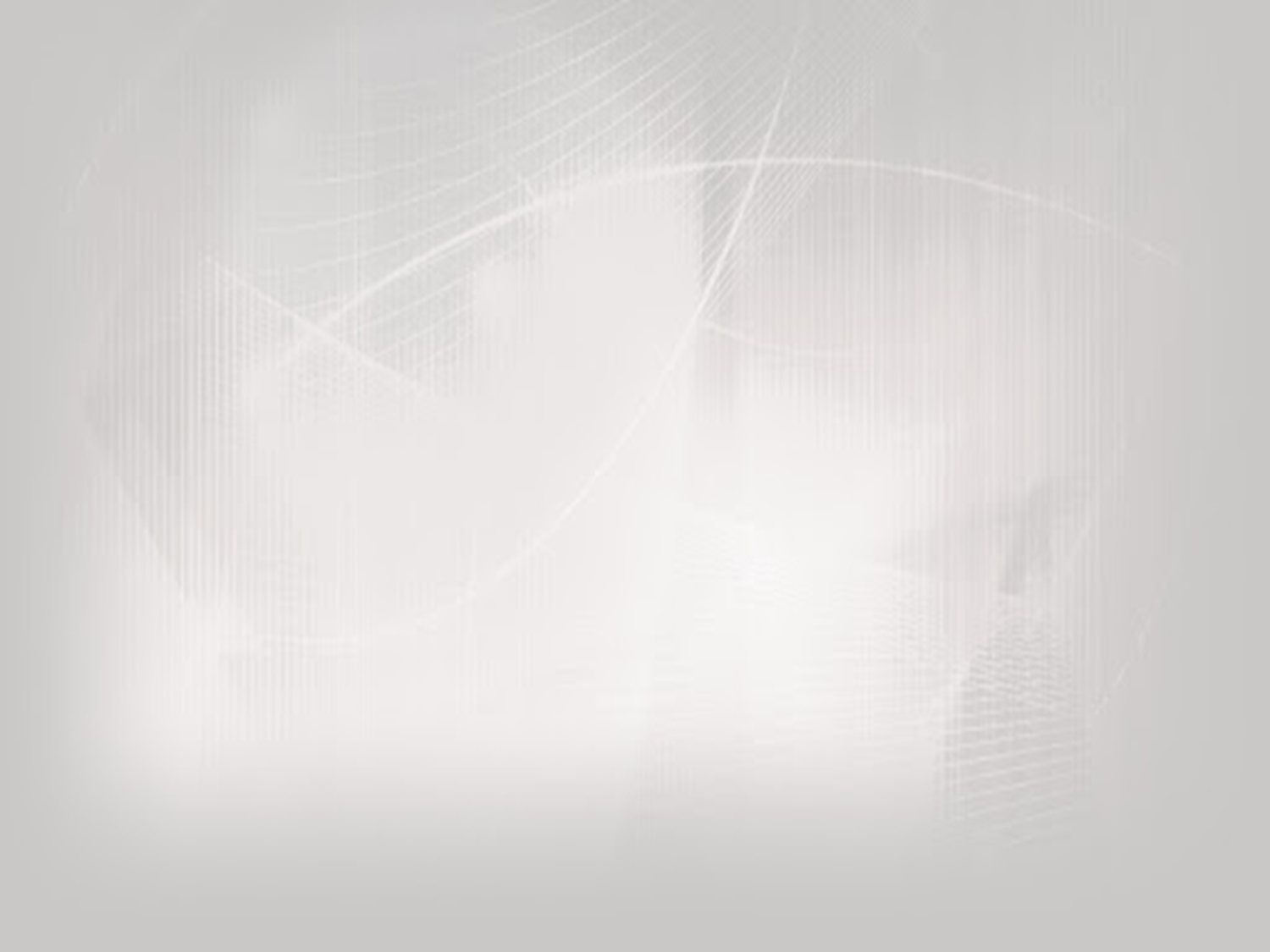 There is an Enemy
1 Peter 5:8 the devil prowls around like a roaring lion 
Ephesians 6:12 against the rulers, against the authorities, against the cosmic powers over this present darkness, against the spiritual forces of evil in the heavenly places.
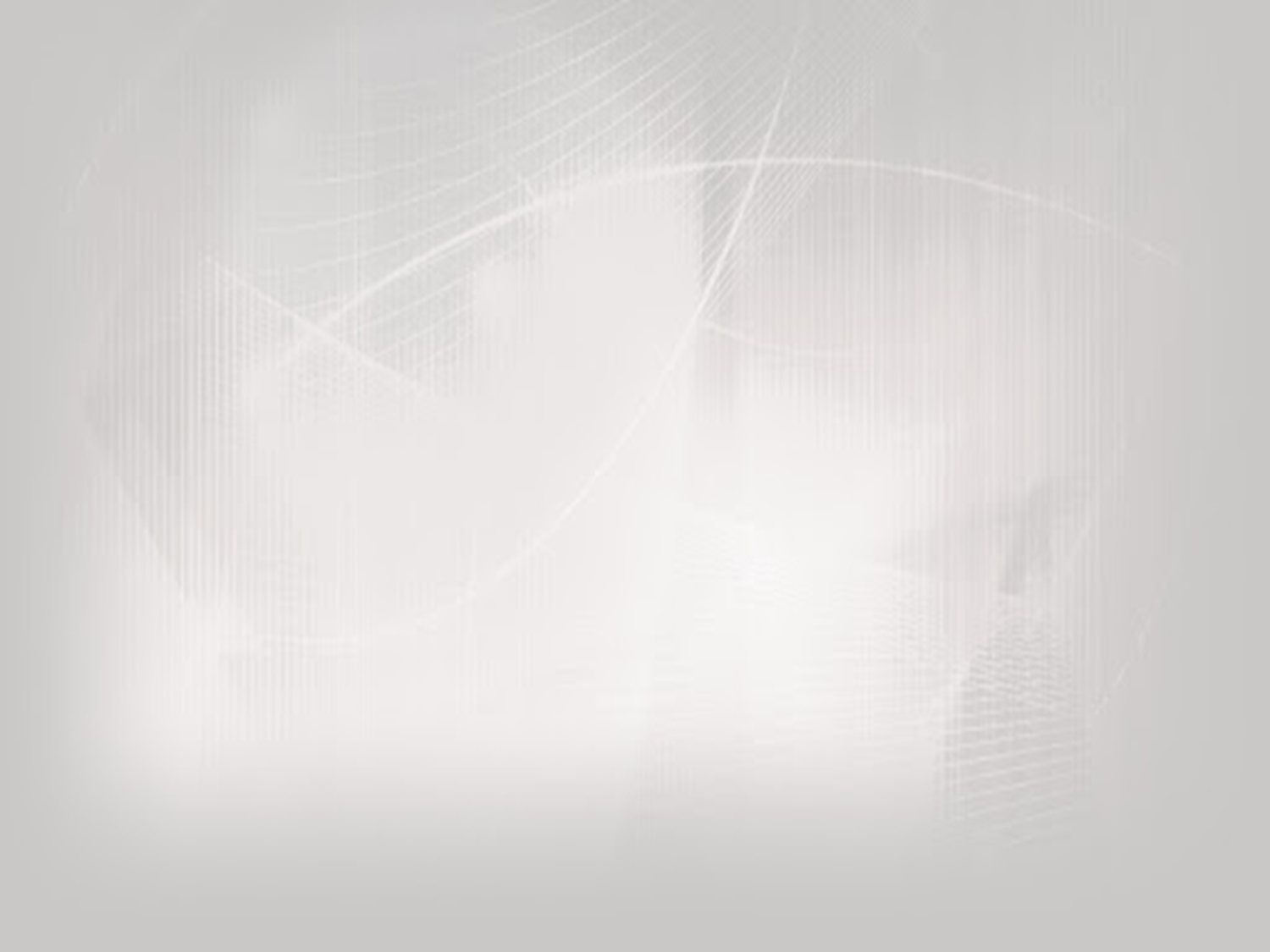 Victory is Only in the Lord
Proverbs 21:37 victory belongs to the Lord
1 Corinthians 15:57 victory through our Lord 
Romans 8:37 we are more than conquerors
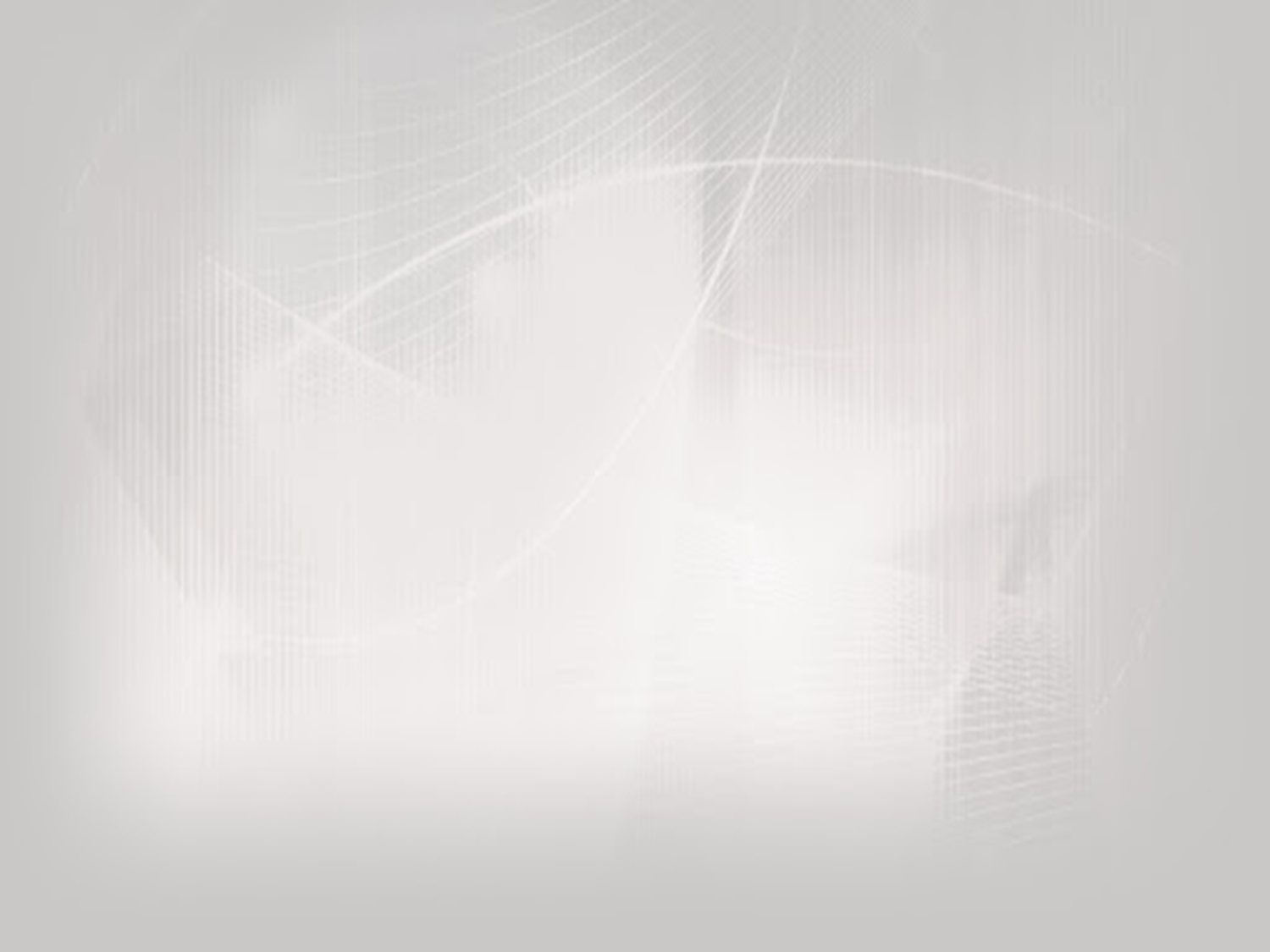 God Fights Through Us
2 Corinthians 10:3-6 mighty in God 
Ephesians 6:14-20 the armor of God 
Romans 6:13 instruments of righteousness 
2 Timothy 4:7 have you fought the good fight